“Interfaz gráfica con pantalla LCD para analizar señales de sensores externos desarrollada con microcontroladores avanzados y capacidad de          comunicación serial”
Giovanny Tapia
Tyrone Cazar
Diagrama de Bloques
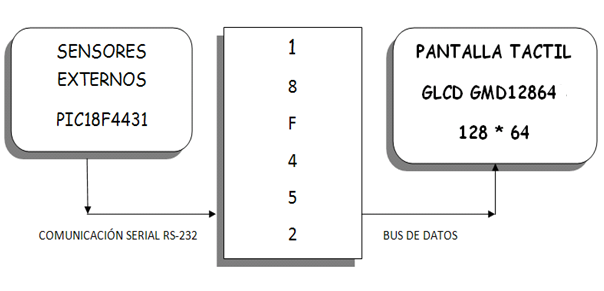 RS-232
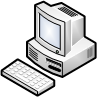 Objetivos del proyecto
Adquisición de datos por diferentes tipos de sensores externos, transmitidos mediante comunicación serial y presentados a través de la pantalla GLCD con panel táctil, a su vez diseñamos una variedad de menús que darán facilidad para manejar de una forma directa y sencilla la elección de cada proyecto a través del touch panel.
GLCD + Panel táctil Pantalla táctil
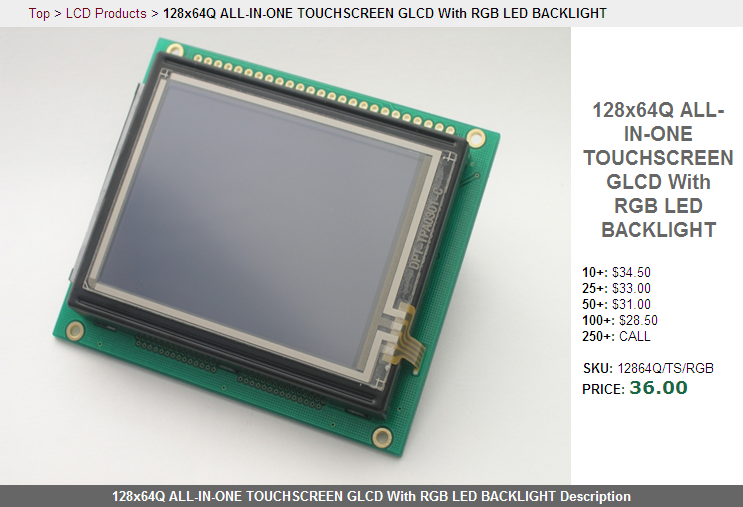 Panel táctil resistivo
Un panel táctil resistivo está compuesto por dos láminas  rígidas transparentes.
Principio de funcionamiento
Primero determinar la coordenada en X después  segundo la coordenada en Y.
Pantallas similares
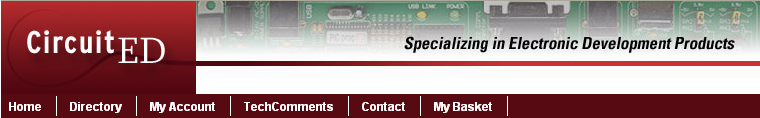 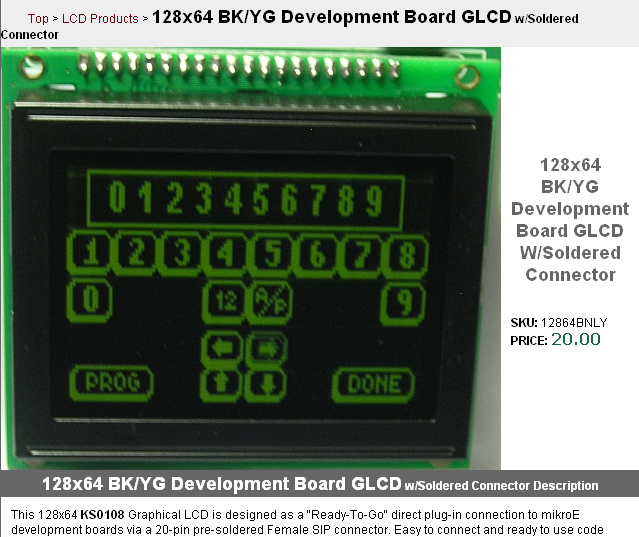 Inicialización de variables
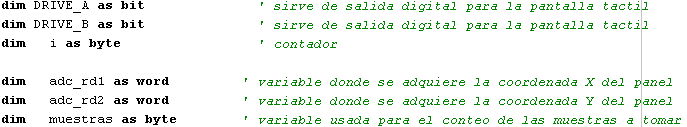 Inicialización de variables
Subrutinas
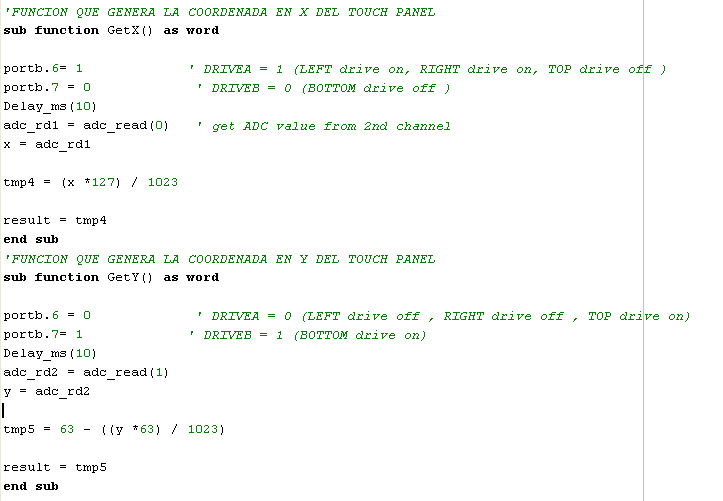 Subrutinas
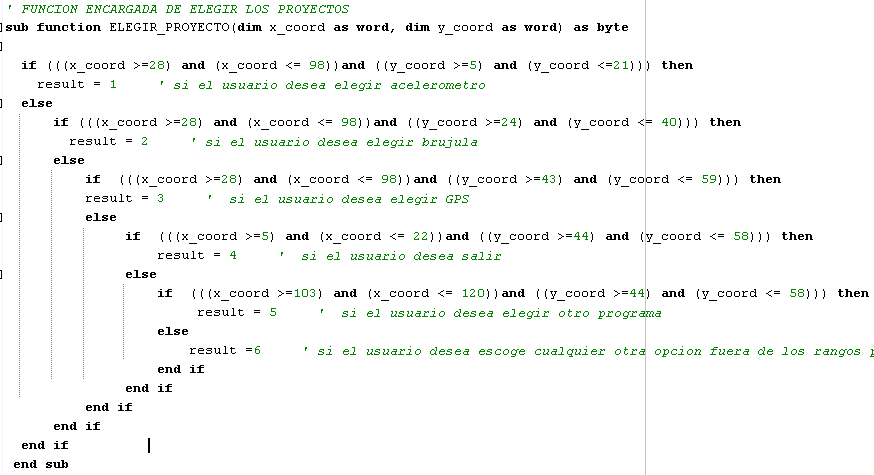 Configuración de puertos de I/O
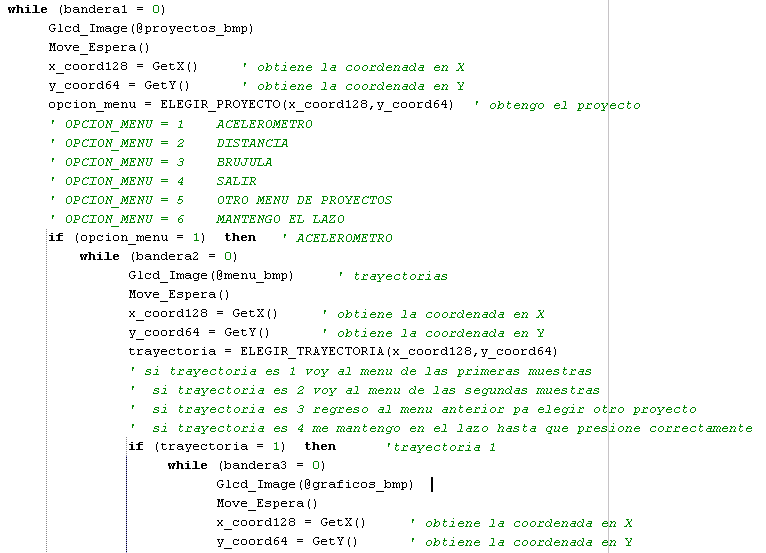 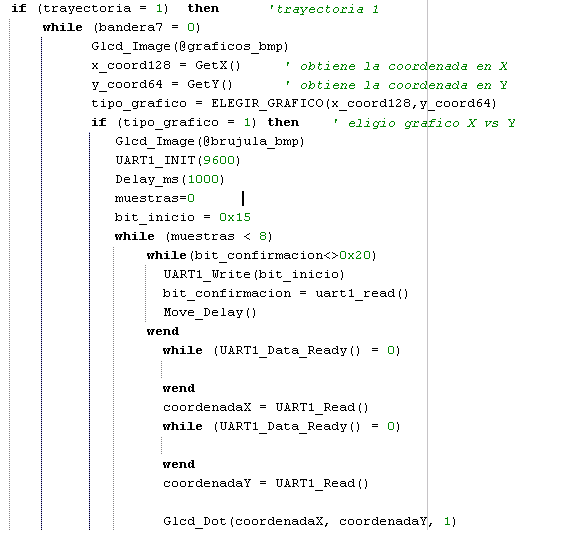 Simulación
Entrada de datos del GPS hacia pin Rx del micro
Simulación
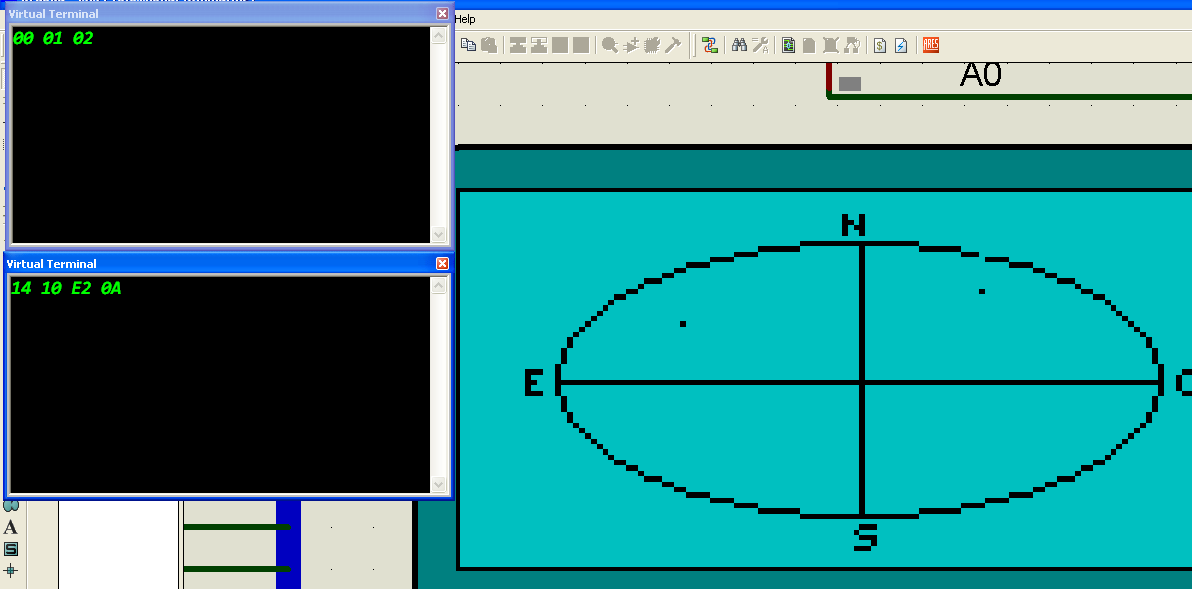 Entrada de datos del GPS hacia pin Rx del micro
Conclusiones
Mediante nuestro proyecto hemos logrado implementar de una manera sencilla una interfaz gráfica que tiene una amplia gama de aplicaciones, permitiendo visualizar los datos obtenidos en cualquier lugar que queramos tomar muestras de campo.
Conclusiones
Para la elaboración de nuestra interfaz gráfica usamos el PIC18F452 ,debido a que este posee más cantidad de memoria que es indispensable para visualizar las imágenes y menús que son parte de la presentación de la materia de graduación de la ESPOL, además que nuestro código fuente se encarga  de graficar datos de 5 proyectos los cuales demandan mucha memoria (2000 líneas)
Conclusiones
Para comunicarnos con los demás proyectos usamos la comunicación serial RS-232, al ser un tipo de comunicación asíncrona tuvimos que enviar parámetros para iniciar la transmisión, es decir que  somos los encargados de definir la sincronización  para  el envío y recepción de datos  a la interfaz gráfica.
Conclusiones
Podemos concluir mediante pruebas experimentales que la configuración de los pines X y Y del panel táctil deben conectarse de una forma específica, ya que sino su funcionamiento seria erróneo.
Recomendaciones
Revisar  y entender el manual de especificaciones de la pantalla táctil para su buen funcionamiento y de esta manera no cometer errores en la conexión de sus pines sobre todo en los de las coordenadas X y Y, también en los pines de control de contraste y colores.

En la utilización de los transistores para el convertidor A/D, verificar que todos estos sean del mismo fabricante porque sino la ganancia varía y el convertidor no funcionaria y a su vez el panel táctil tampoco.
Recomendaciones
Una recomendación que cabe recalcar es de leer detenidamente el datasheet del PIC18F452, para revisar la configuración de sus pines, y así evitar cometer errores en las conexiones, logrando la  prevención de quemar algún componente del proyecto.